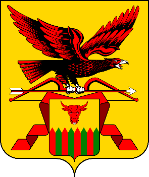 АДМИНИСТРАЦИЯ АГИНСКОГО БУРЯТСКОГО ОКРУГА ЗАБАЙКАЛЬСКОГО КРАЯ Отдел развития физической культуры и спорта
Промежуточное совещание/ Kick-off
Виневская Ульяна Александровна
Главный специалист-эксперт отдела развития физической культуры и спорта управления социальной сферы Администрации Агинского Бурятского округа Забайкальского края
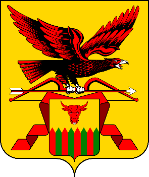 Оптимизация процесса разработки и согласования пакета документов (положений, смет расходов, состава оргкомитета, плана подготовки, финансово-экономического обоснования) по проведению физкультурно-спортивных мероприятий, входящих в Календарный план Администрации Агинского Бурятского округа Забайкальского края
Промежуточное совещание/ Kick-off
Виневская Ульяна Александровна
Главный специалист-эксперт отдела развития физической культуры и спорта управления социальной сферы Администрации Агинского Бурятского округа Забайкальского края
Организационно-распорядительные документы
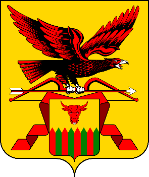 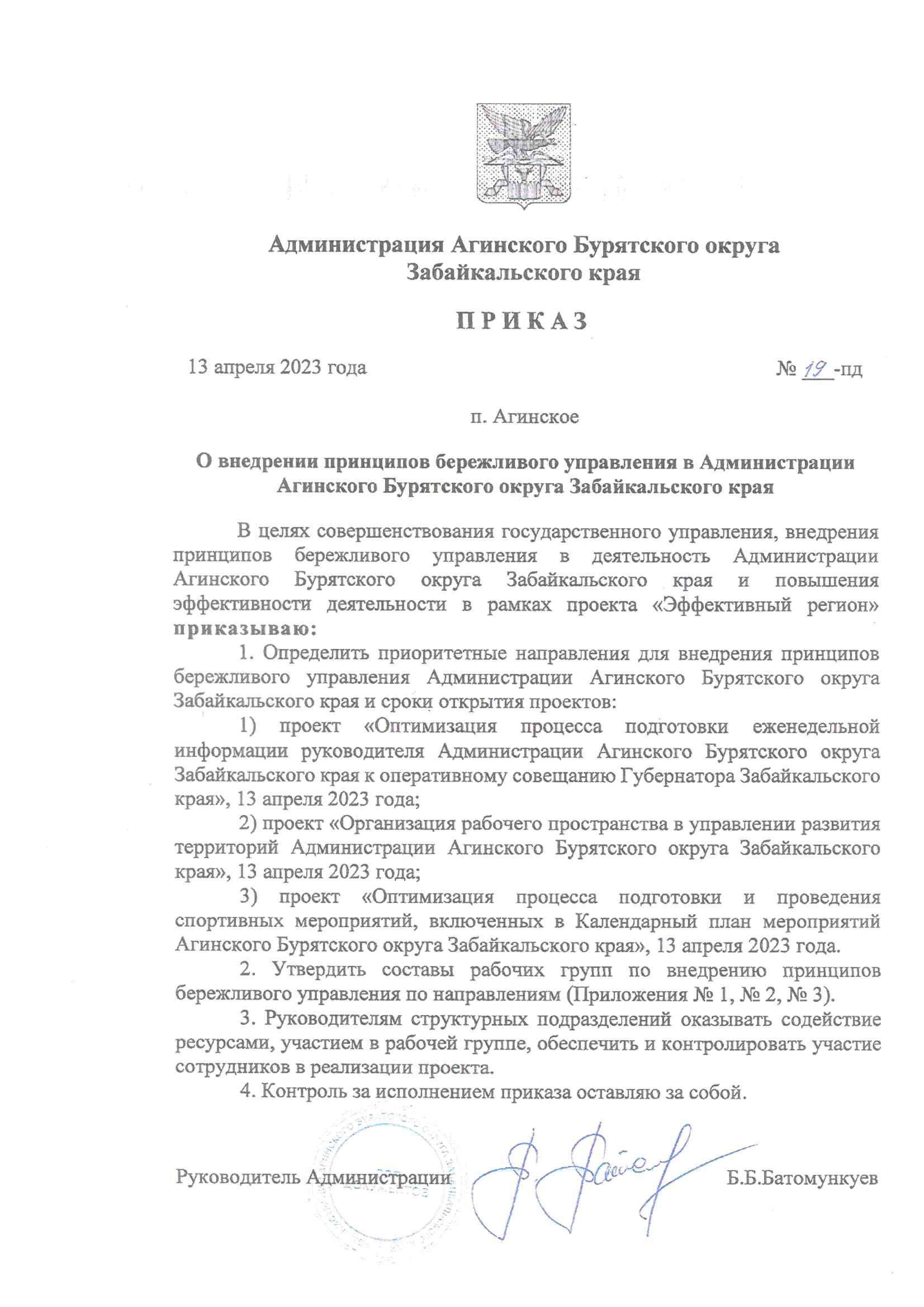 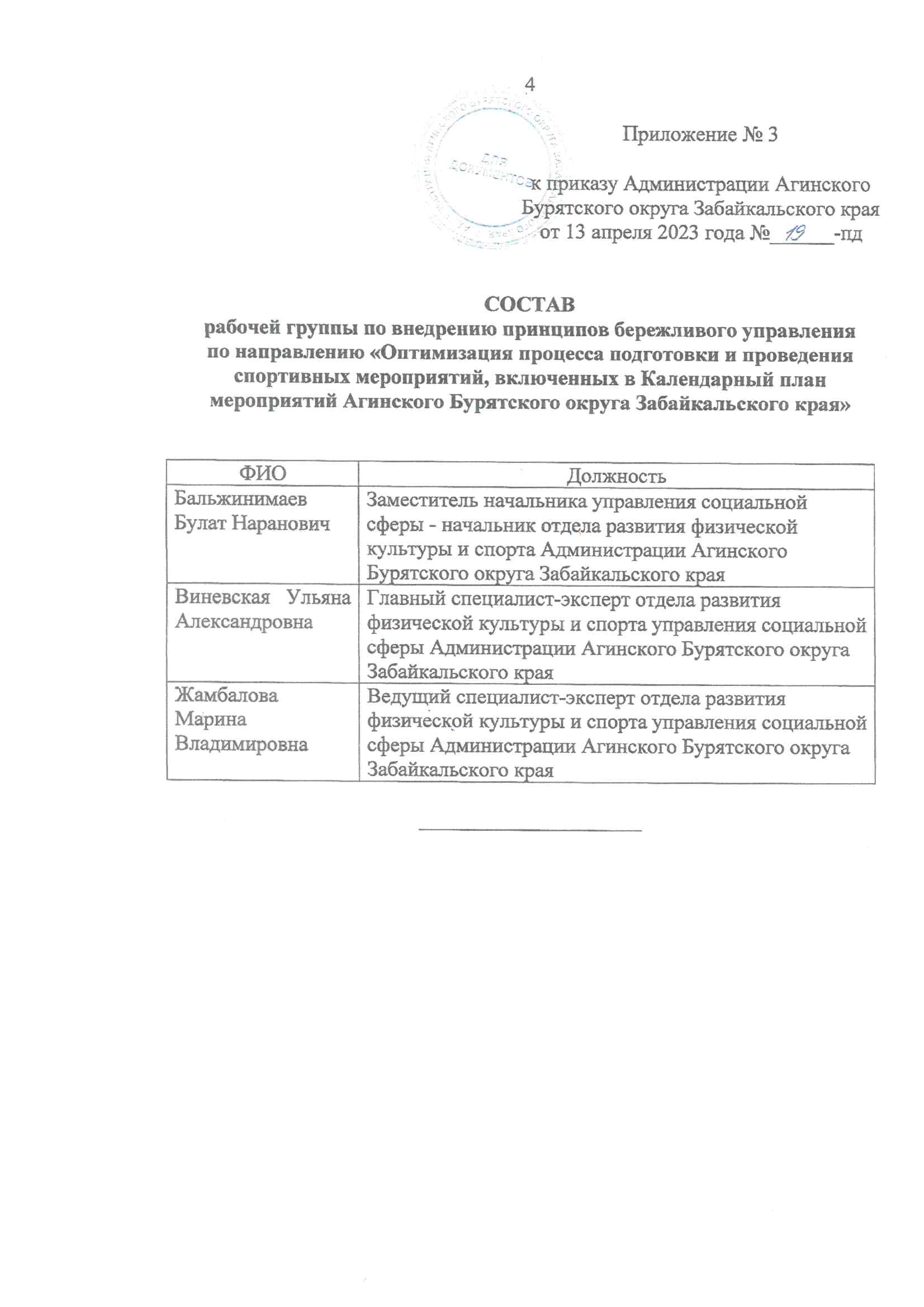 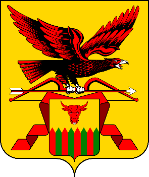 Команда проекта
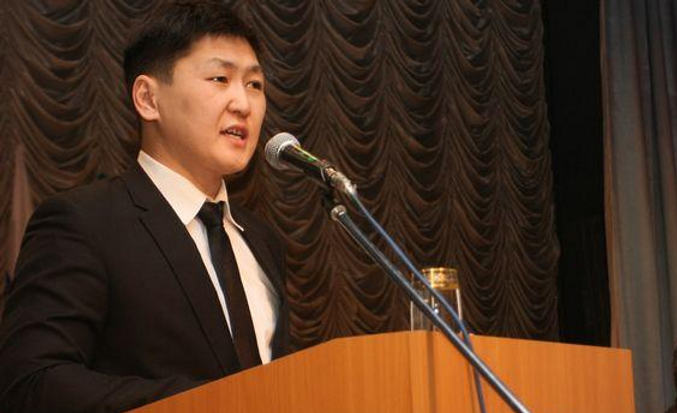 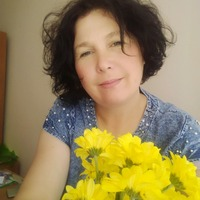 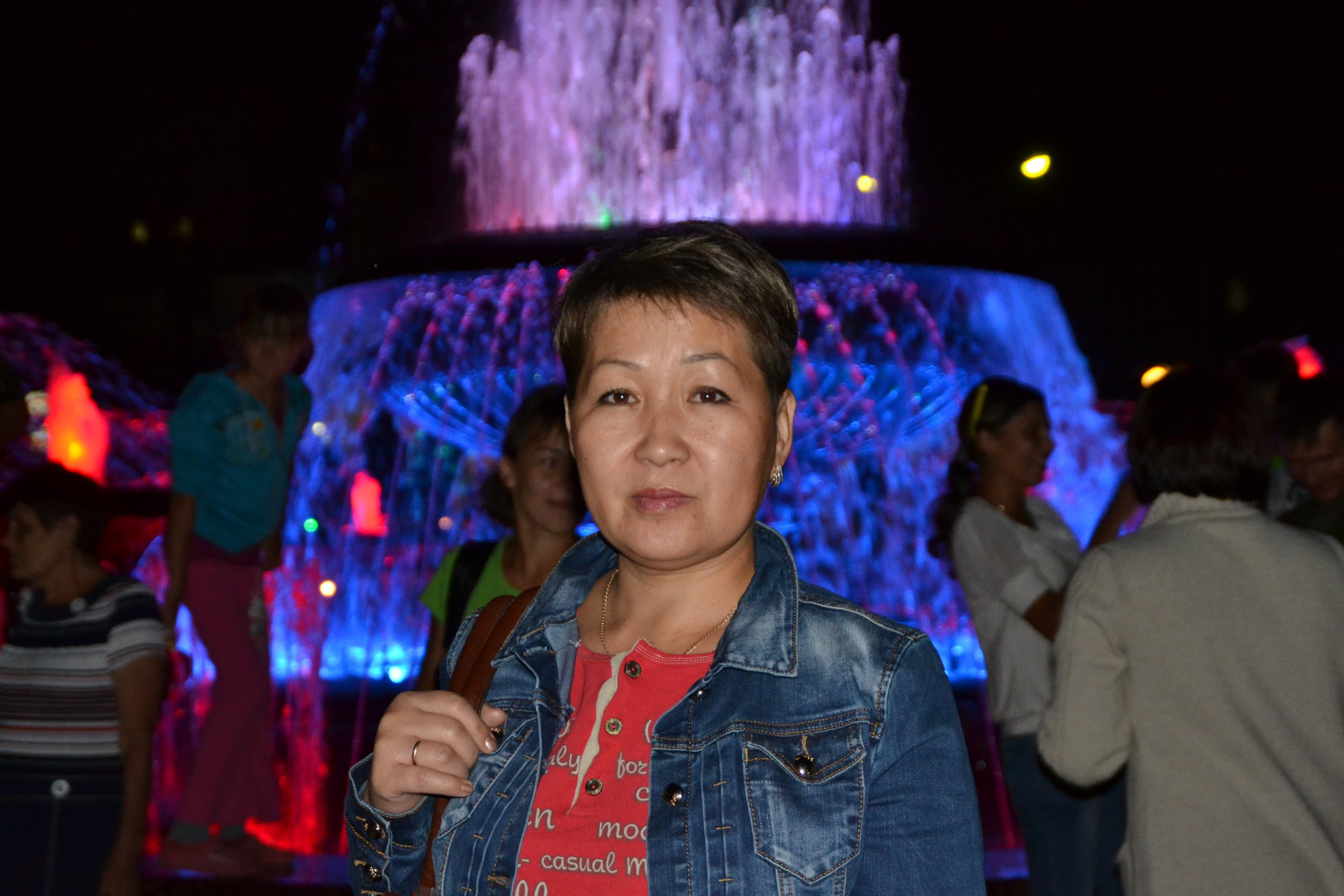 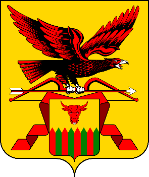 Проект:
Оптимизация процесса разработки и согласования пакета документов по проведению физкультурно-спортивных мероприятий, входящих в Календарный план Администрации Агинского Бурятского округа Забайкальского края
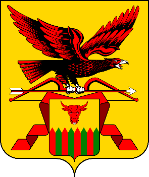 Паспорт проекта
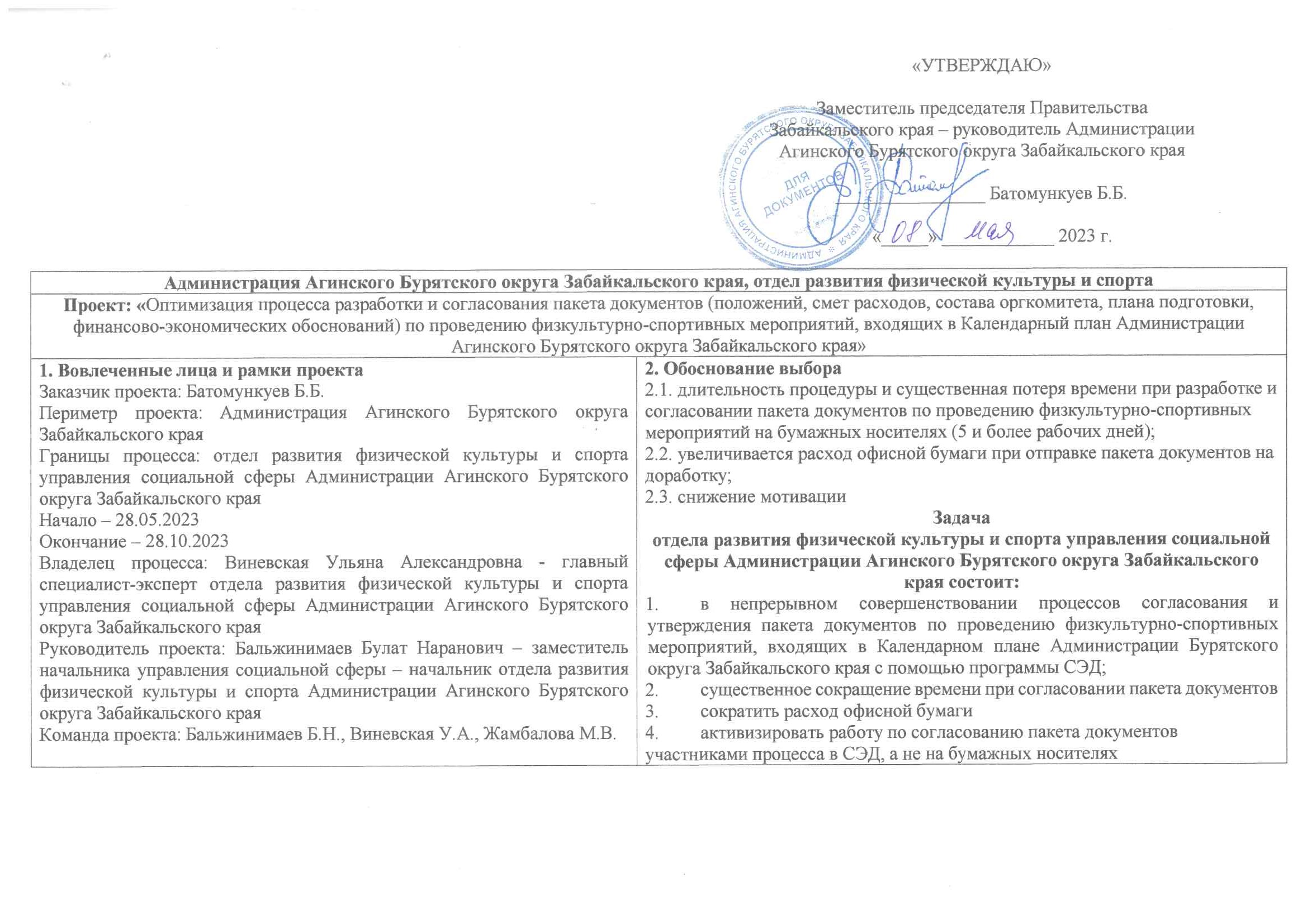 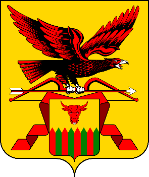 Паспорт проекта
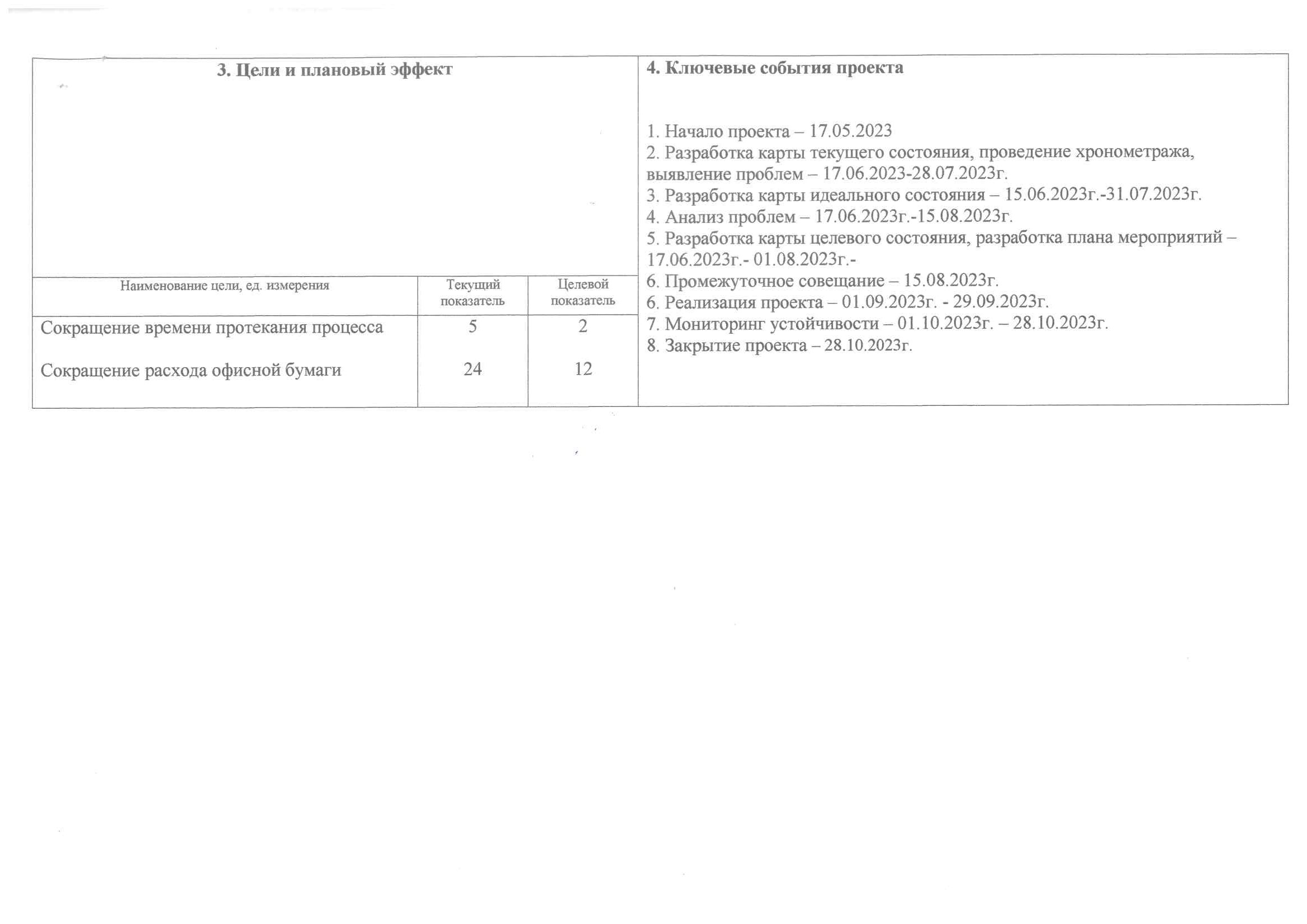 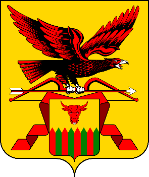 Текущая карта процесса
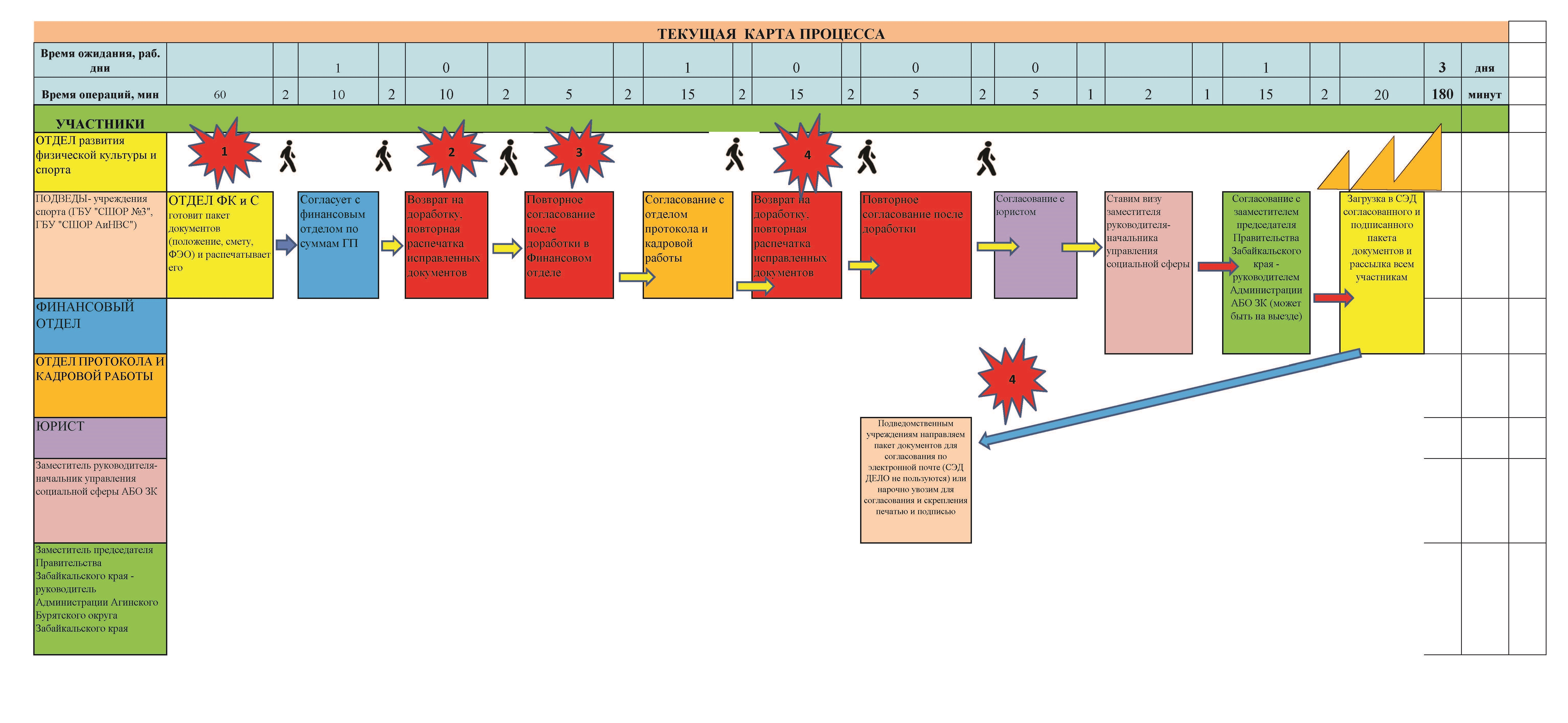 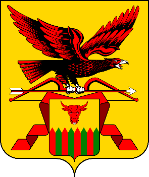 СПИСОК ПРОБЛЕМ
1
2
3
4
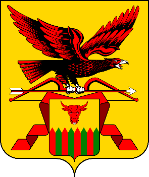 Идеальная карта процесса
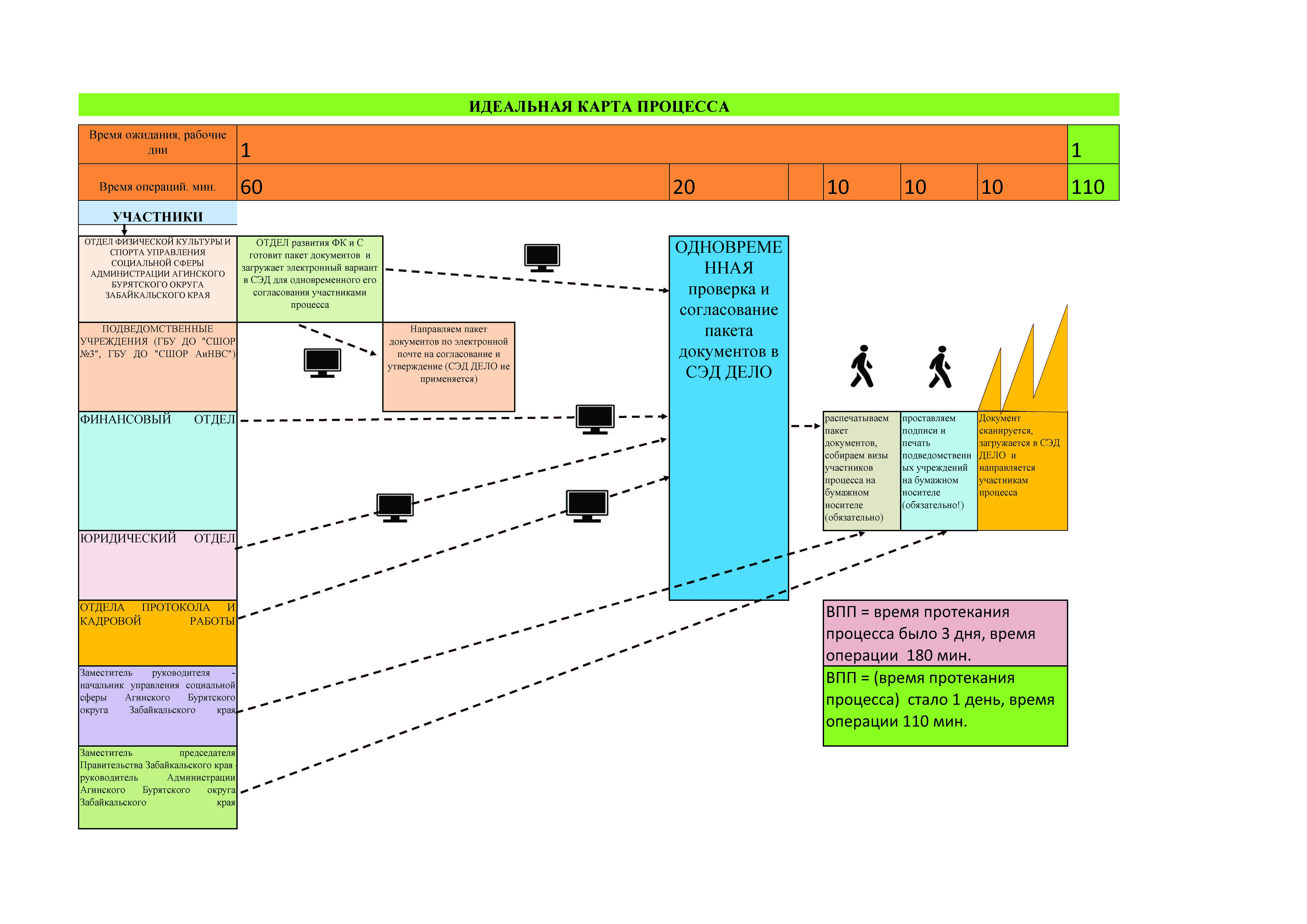 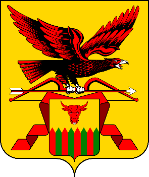 Выявление коренных причин методом «5 Почему?»
ПРОБЛЕМА
ПРОБЛЕМА
Потеря времени (длительное согласование пакета документов)
Большой расход офисной бумаги
Почему?
Почему?
Повторное согласование при возврате на доработку
согласование на бумажном носителе
Пакет документов согласовывается только  на бумажном носителе
последовательное согласование с руководящим составом, документ ожидает визирования/подписи
КОРЕННАЯ ПРИЧИНА
Почему?
Почему?
КОРЕННАЯ ПРИЧИНА
решение руководящего состава
Начальники отделов не используют СЭД для согласования
не загружаются  документы в СЭД, но их можно загрузить
Нагрузка большая на одну учетную запись (несколько участников не могут сидеть вместе одновременно в СЭД ДЕЛО)
Требуется приобретение нескольких учетных записей для бесперебойной работы в СЭД ДЕЛО
Участники процесса одновременно не могут работать в СЭД ДЕЛО, вылетают из программы
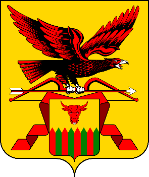 РЕШЕНИЕ ПРОБЛЕМЫ
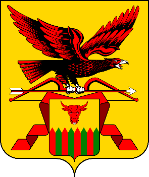 Пирамида проблем
1
2
3
4
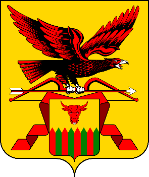 Вклад в цель проекта
План мероприятий по реализации проекта
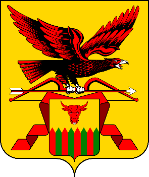 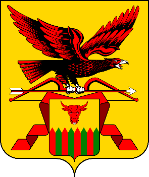 Спасибо
за внимание
Виневская Ульяна Александровна
Тел.:  
Моб. тел.: +7 (914) 518-03-79
E-mail: Uliana79@inbox.ru
2023г.